GBOV (Ground-Based Observation for Validation): A Copernicus service for the validation of Land products
C. Lerebourg, G. Bai, E. Ronco, V. Bruniquel (ACRI-ST, France)
J. Dash, L. Brown, H. Morris (U. of Southampton, UK)
D. Ghent, E. Dodd (U. of Leicester)
P. Muller, R. Song (U. College London)
E. Lopez-Baeza (U. of Valencia)
M. Clerici, N. Gobron (JRC, Italy)
09/05/2019
GBOV’s objectives
GBOV aims at facilitating the use of observations from operational ground-based monitoring networks and their comparison to Earth Observation products
Component 1
Collection of multi-year ground-based observations of high relevance for the understanding of land surface processes from existing global networks. 
Component 2
Upgrade of existing sites with new instrumentation or establishing entirely new monitoring sites to close thematic or geographic gaps. 
Component 3
Implementation and maintenance of a database for the distribution of Reference Measurements (RMs) and the corresponding Land Products (LPs  ; match-ups)
LP are derived to match CGLS products 
LP only should be used for EO products validation
Ground-Based Observations for Validation (GBOV)
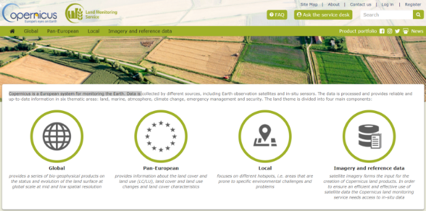 Land Monitoring Service 
https://land.copernicus.eu 
GBOV is attached to the GLOBAL land monitoring service
https://land.copernicus.eu/global 
And is accessible under the “Groundbased” tab 
https://land.copernicus.eu/global/gbov 
https://gbov.acri.fr
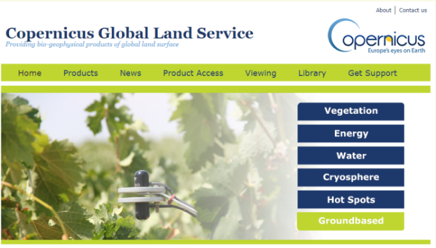 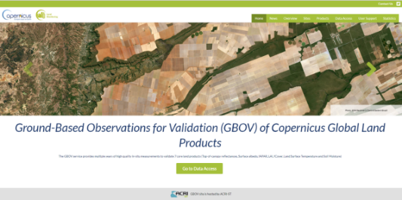 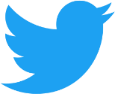 @CopernicusGBOV
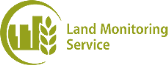 Component 1
Collection of ground data from existing sites
Data base summary
Data base summary
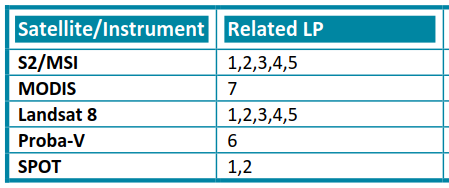 Data base summary
53 sites 
20 short wave sites (LP1 & LP2)
20 vegetation sites (LP3, 4 & 5)
10 soil moisture sites (LP6)
13 LST sites  (LP7)
2 <= time series <= 4years
To be extended in phase 2
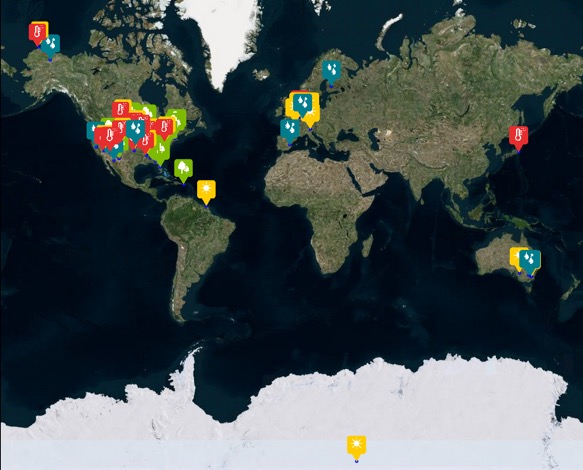 Short wave  productsRM1,3 & LP1,2
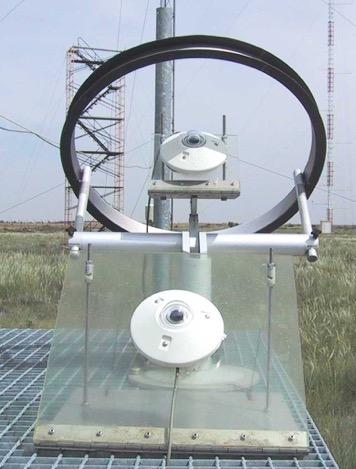 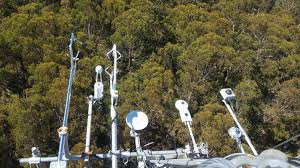 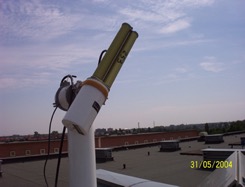 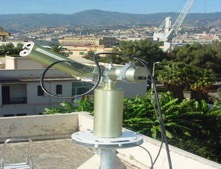 GBOV short wave radiometry
2 Reference Measurements (RMs) and 2 Land Products (LPs)
https://land.copernicus.eu/global/gbov/public/docs/products/GBOV-ATBD-RM1-LP1-LP2_v1.2-Energy.pdf
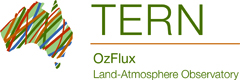 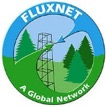 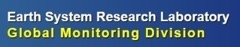 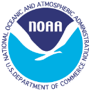 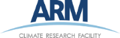 SurfRad
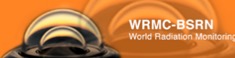 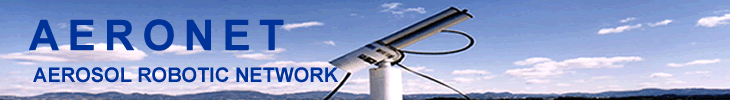 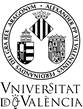 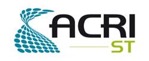 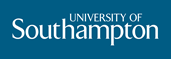 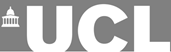 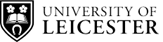 GBOV short wave radiometry
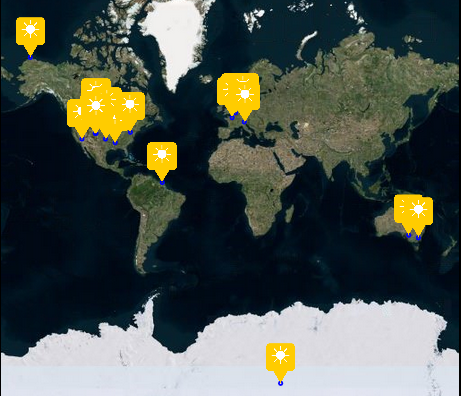 20 sites in total:
FLUXNET (10 sites)
SURFRAD (7 sites)
BSRN (3 sites)
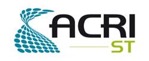 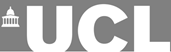 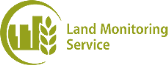 GBOV short wave radiometry
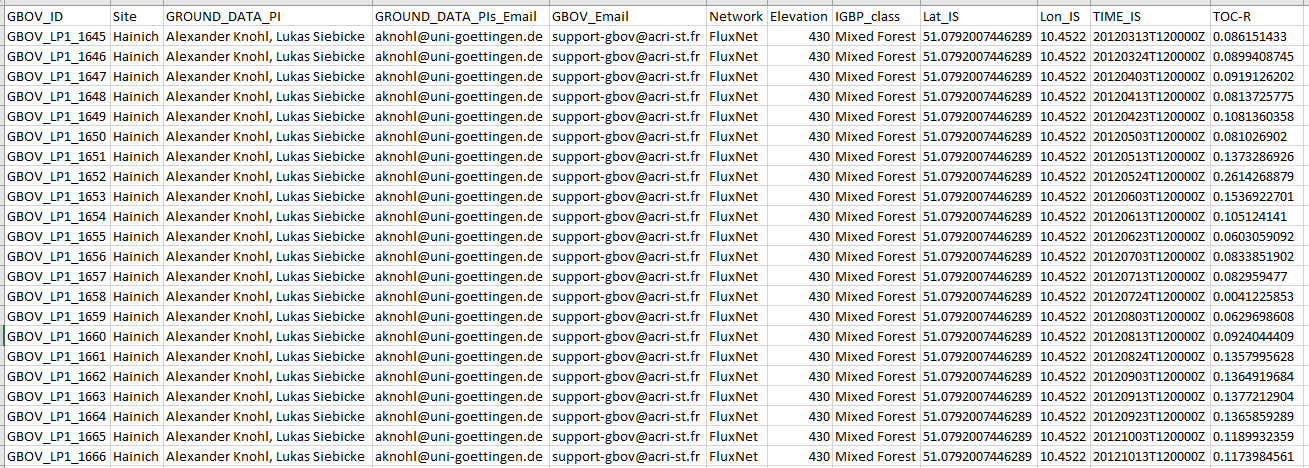 Reference Measurements
 

Land Products (1km)
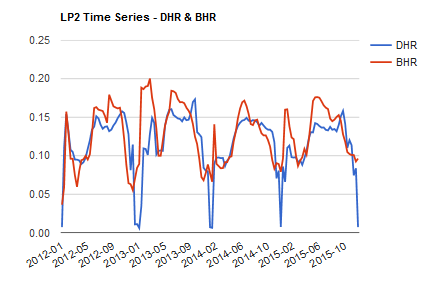 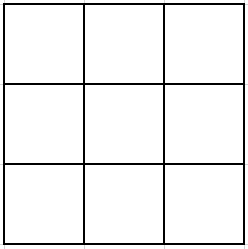 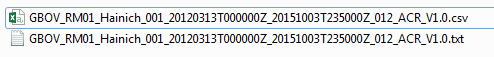 3km
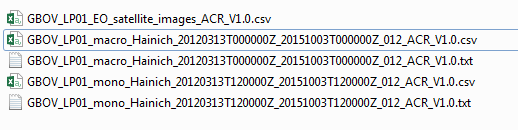 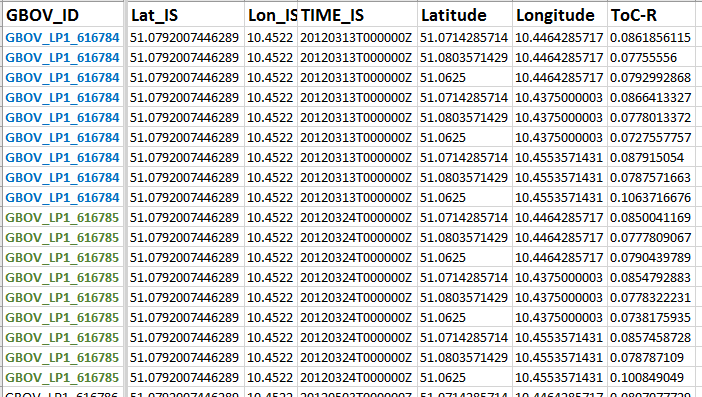 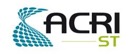 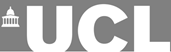 Status and plan for 2019
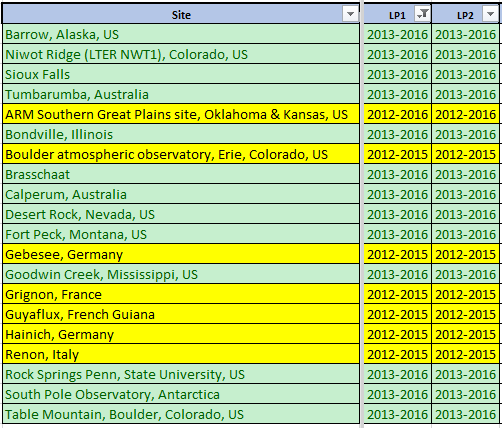 Status
LP1 960 (macropixels)
LP2 960 (macropixels)

Plan
Extension of the data base up to December 2018
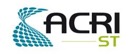 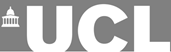 Vegetation ProductsRM4,5,6,7 & LP3,4,5
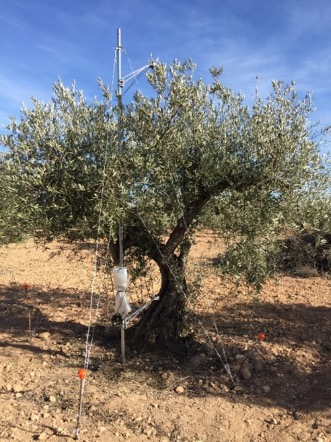 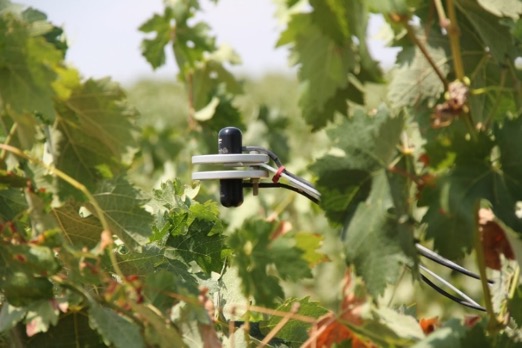 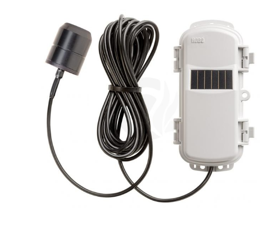 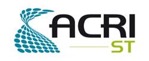 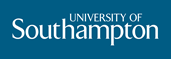 GBOV VEGETATION
4 Reference Measurements (RMs) and 3 Land Products (LPs)
https://land.copernicus.eu/global/gbov/public/docs/products/GBOV-ATBD-RM4-RM6-RM7_v1.2-Vegetation.pdf 
https://land.copernicus.eu/global/gbov/public/docs/products/GBOV-ATBD-LP3-LP4-LP5_v1.2-Vegetation.pdf
DHP
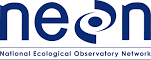 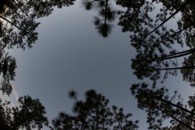 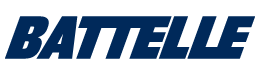 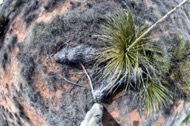 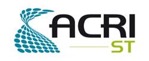 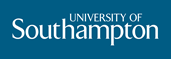 14
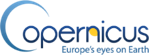 GBOV VEGETATION
20 NEON sites
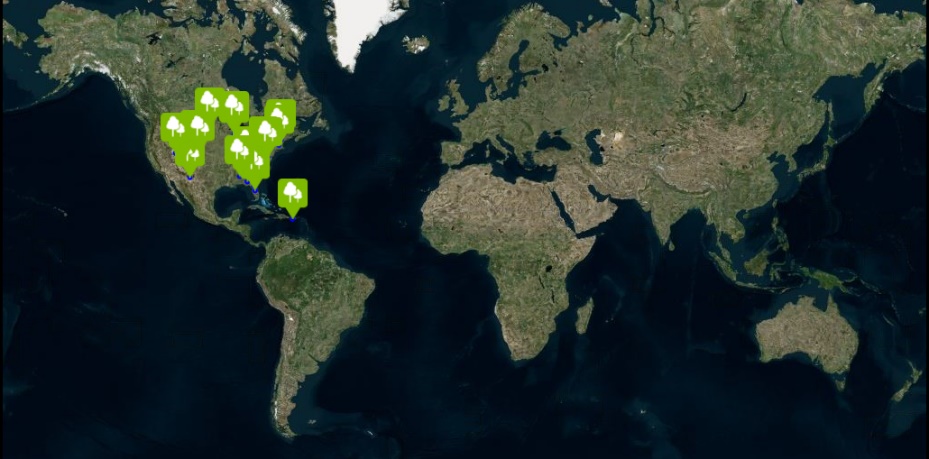 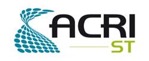 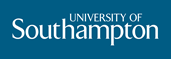 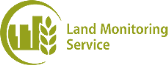 GBOV VEGETATION
Reference Measurements 

Land Products
including quality indicators and uncertainties
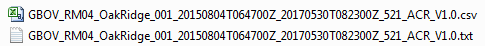 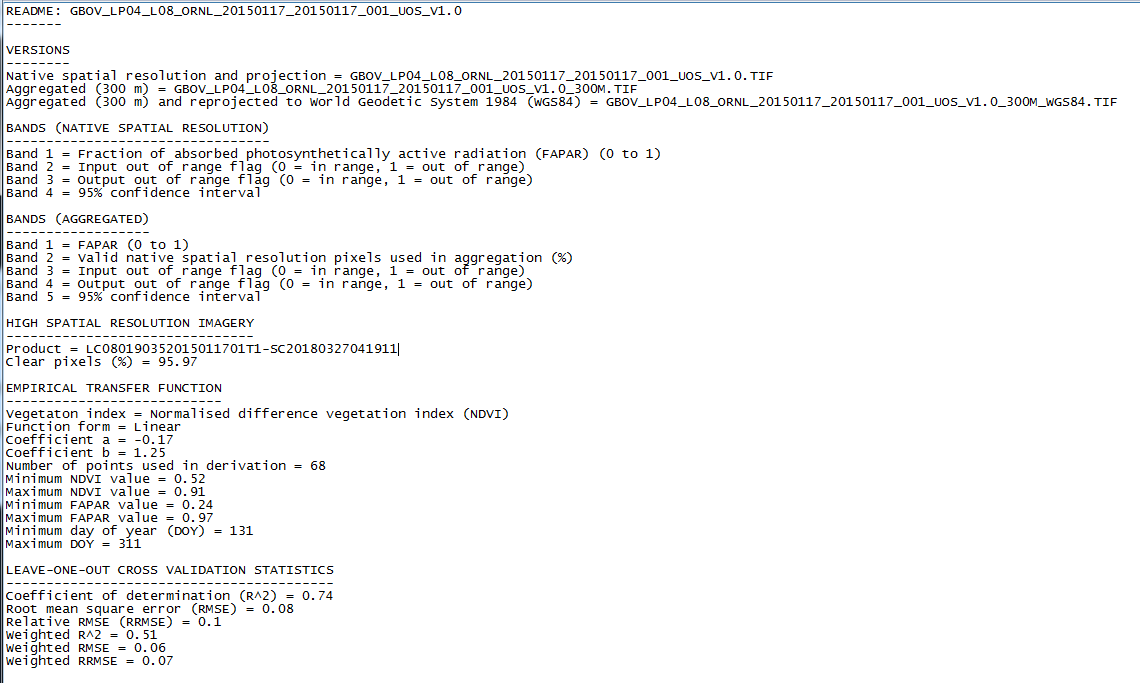 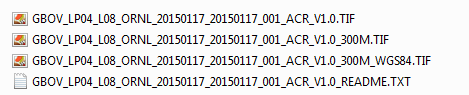 20m res
300m res
300m res WGS84
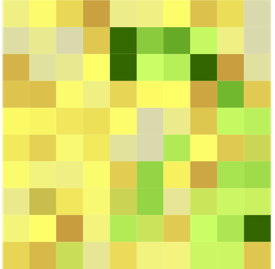 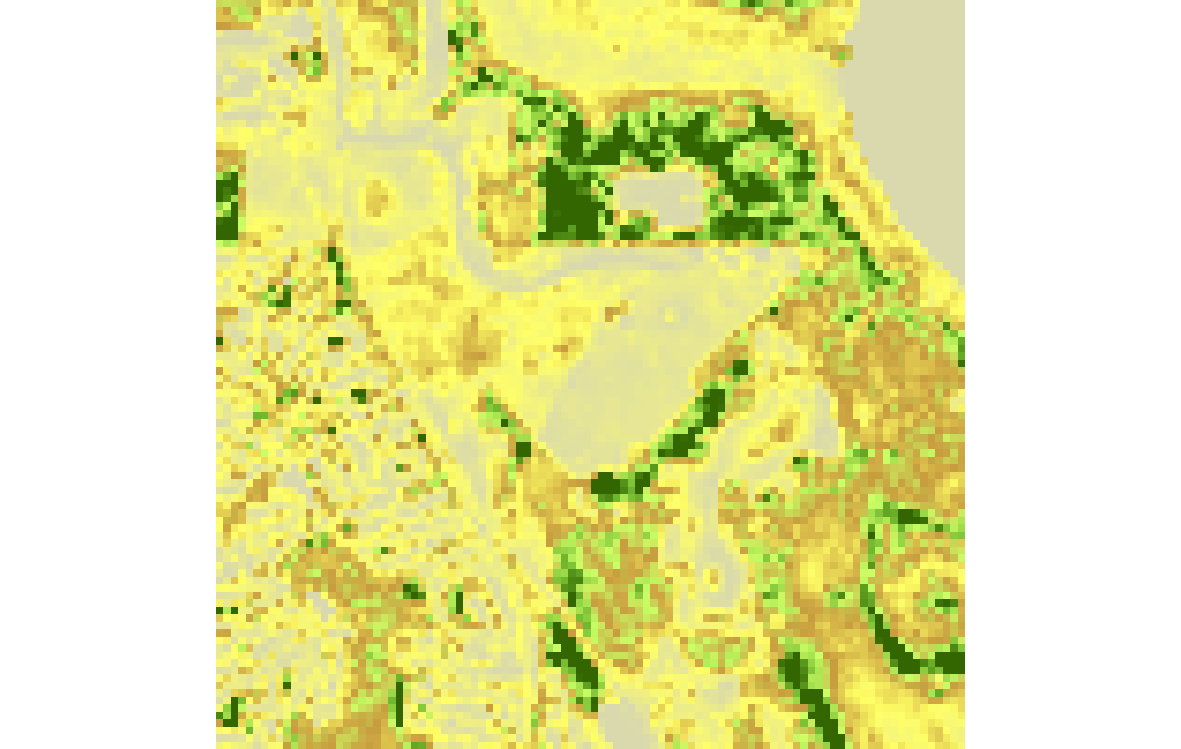 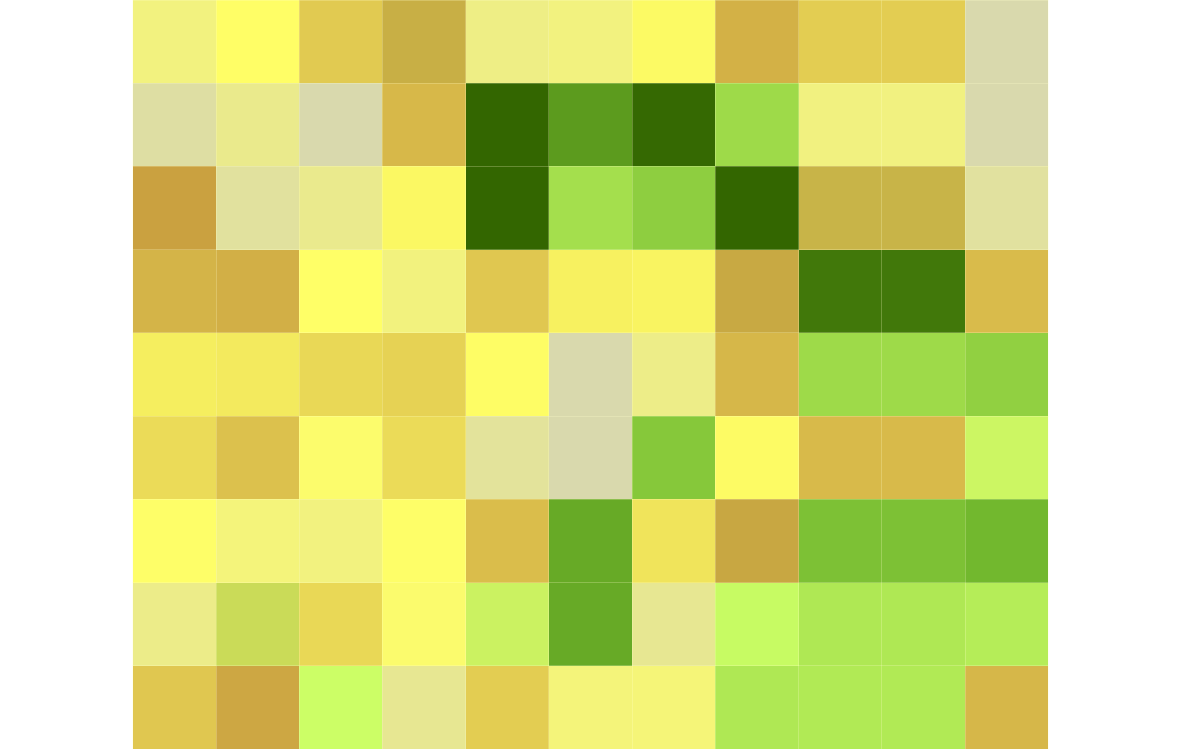 3km
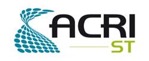 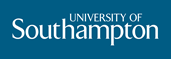 Exemple of GBOV LAI time series
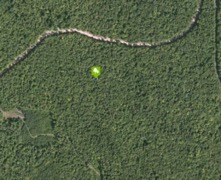 Bartlett Experimental Forest
IGBP : Mixed Forest 
Biome: Temperate broadleaf and mixed forests
LandCoverClass: Tree cover, mixed leaf type
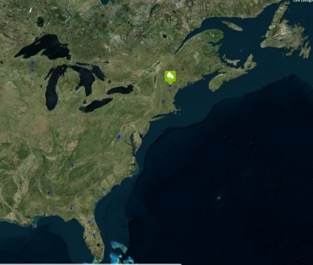 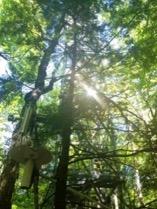 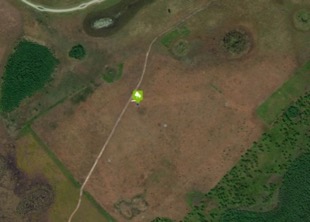 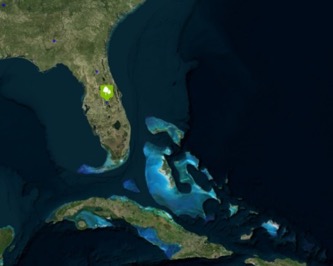 Disney Wilderness Preserve
IGBP : Woody Savanna 
Biome: Temperate conifer forests 
LandCoverClass: Grassland
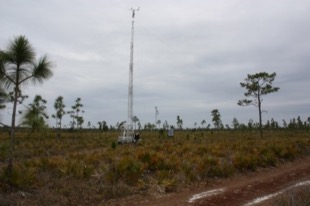 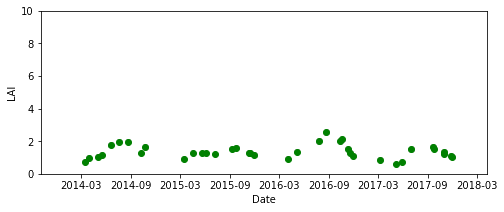 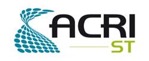 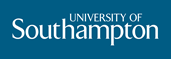 Status and plan for 2019
50673 DHP images processed to generate 7755 RMs (2585 each)
RMs upscaled to generate 2,232 LPs between 2013 and 2017
LP-3 (LAI)		744LP-4 (FAPAR)	744 LP-5 (FCOVER)	744

In comparison, the existing CEOS LPVvalidation database for vegetation (DIRECT 2.0) contains just 242 samples

Plan
Extension of the data base up to December 2018
Improvements of uncertainties
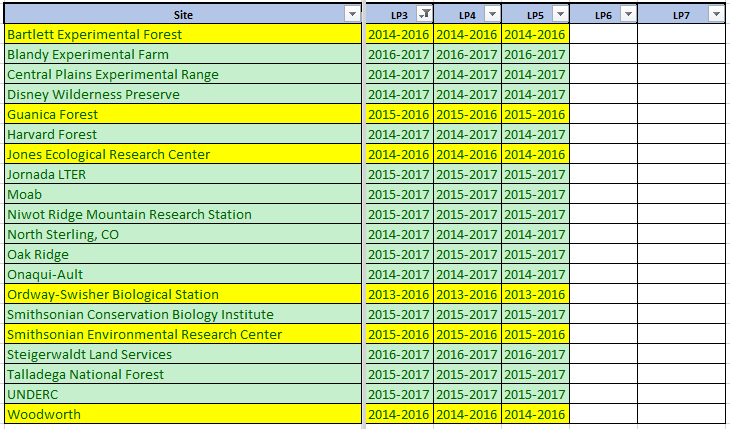 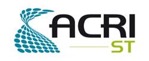 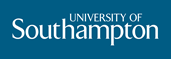 Soil Moisture productsRM10,11 & LP6
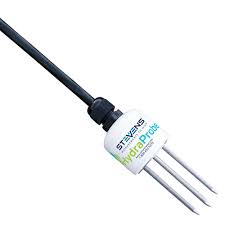 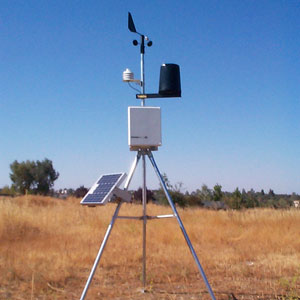 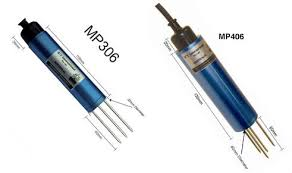 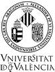 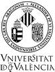 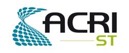 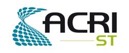 GBOV Soil Moisture
2 Reference Measurements (RMs) + 1 Land Product (LP)
https://land.copernicus.eu/global/gbov/public/docs/products/GBOV-ATBD-RM10-RM11-LP6_v1.2_SoilMoisture.pdf
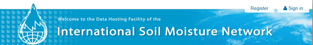 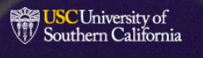 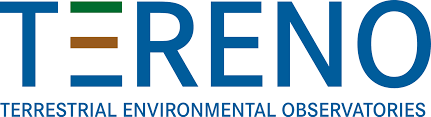 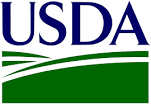 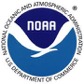 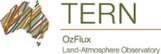 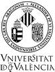 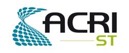 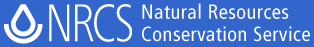 Soil Moisture
10 sites over Europe, North America and Australia
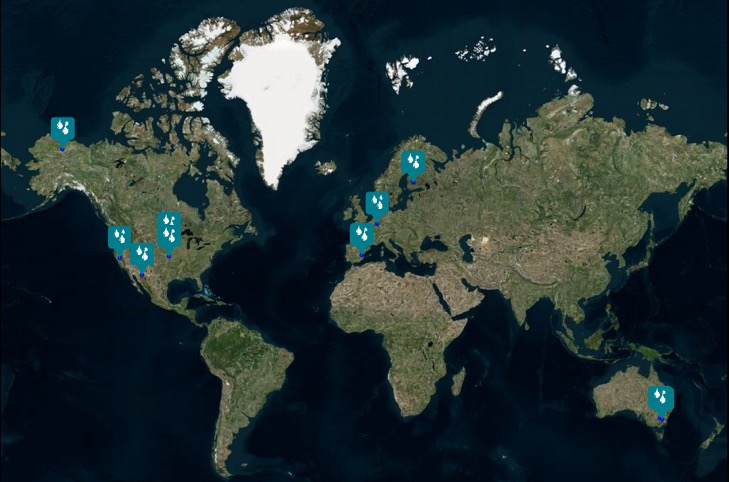 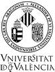 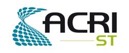 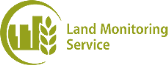 Soil Moisture
Reference Measurements



Land Products
3 SSM (recommended to use TDVI)
8 SWI (1, 5, 10, 15, 20, 40, 60 &100cm)
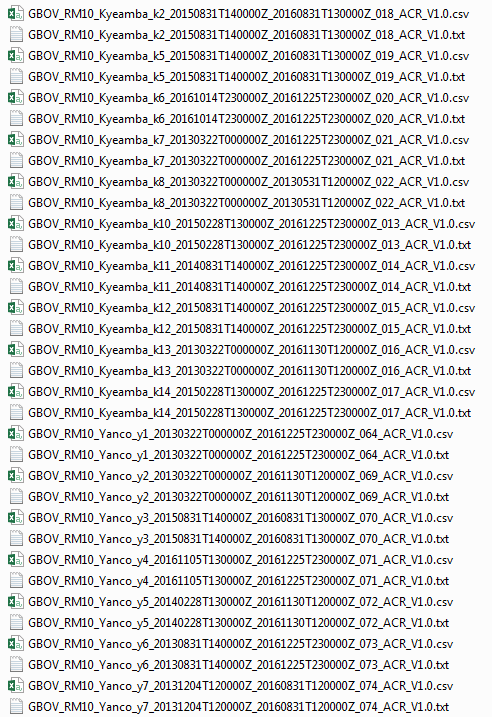 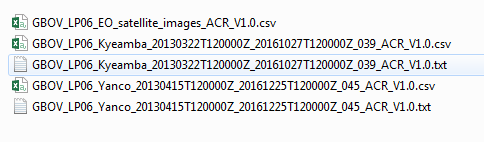 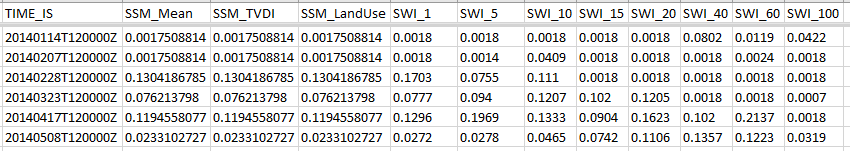 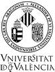 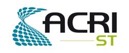 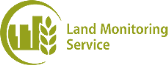 Exemple of SSM time series
Comparison of the three proposed methods over the Valencia Anchor Station (2014)
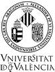 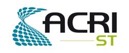 Status and plan for 2019
Status
LP6 480 matchups
Plan
Extension of the data base up to December 2018
2 new sites
Tumbarumba
Hainich
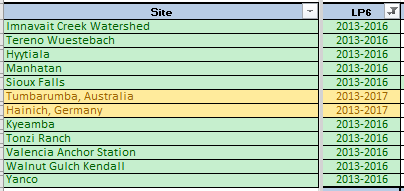 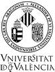 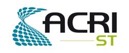 Long wave products  RM2,8,9 & LP7
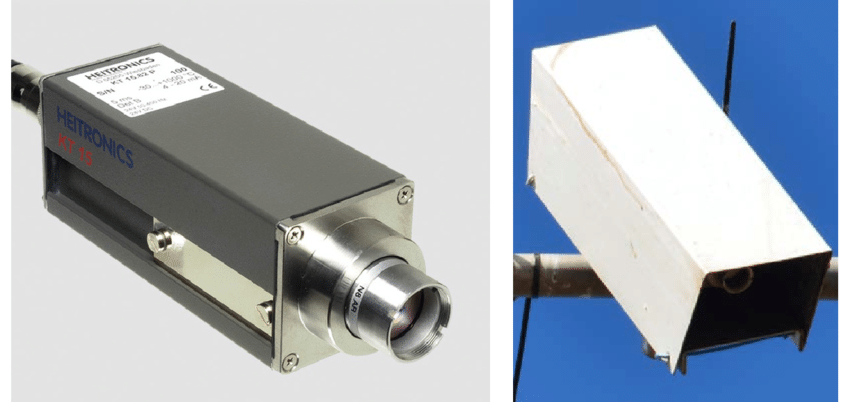 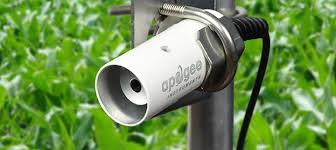 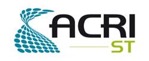 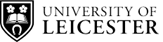 GBOV Land Surface Temperature
3 Reference Measurements (RMs) and 1 Land Product (LP)
https://land.copernicus.eu/global/gbov/public/docs/products/GBOV-ATBD-RM2-RM8-RM9_v1.3-LST.pdf
https://land.copernicus.eu/global/gbov/public/docs/products/GBOV-ATBD-LP7_v1.1-LST.pdf
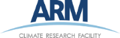 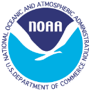 SurfRad
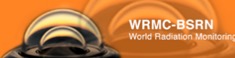 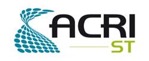 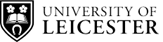 GBOV Land Surface Temperature
13 sites
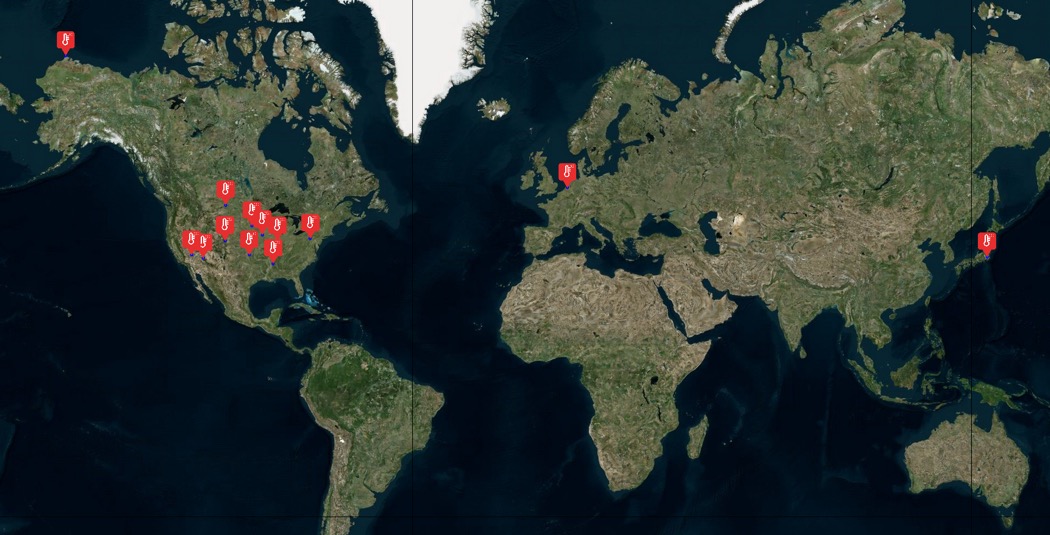 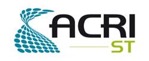 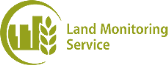 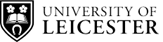 Land Surface Temperature
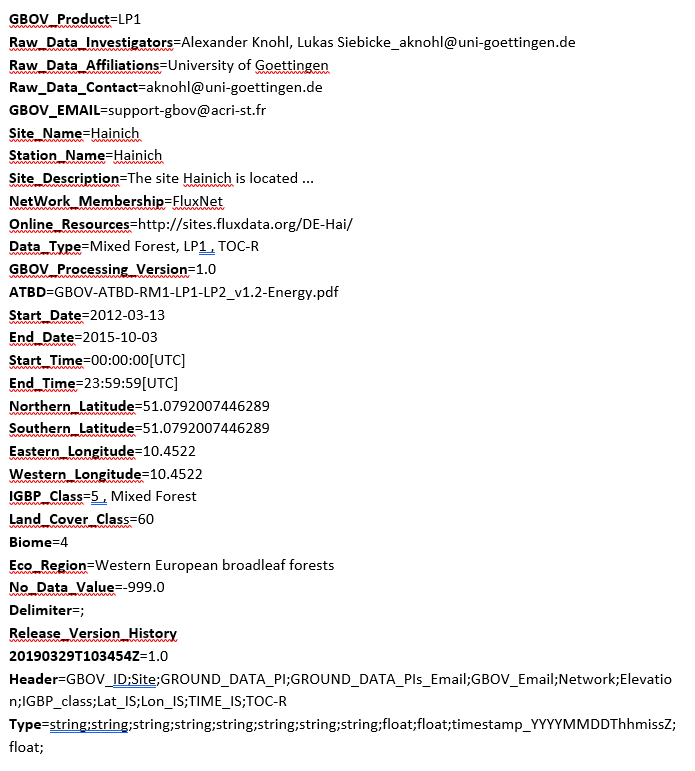 Reference Measurements


Land Products (5km)
1 daily 
1 night time
Including uncertainties
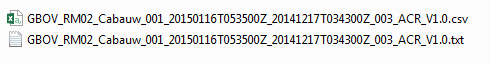 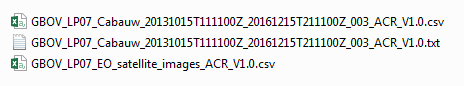 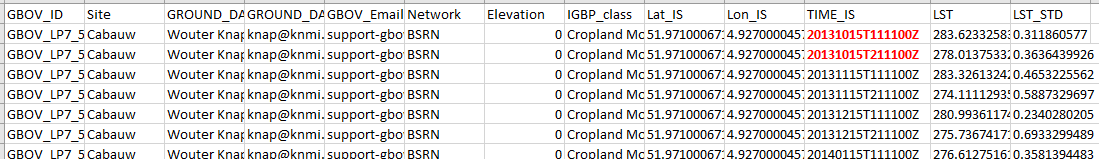 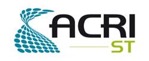 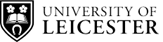 Status and plan for 2019
Status
614 daily matchups
614 night time matchups
Plan
Extension of the data base up to December 2018
2 new sites: Manhatan, Gobabeb
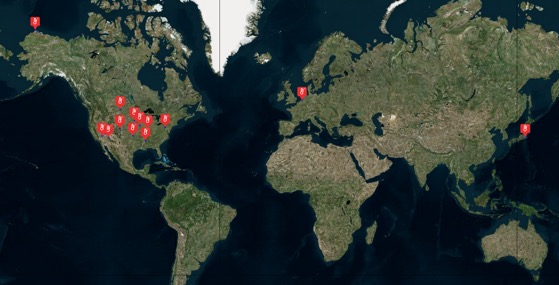 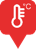 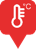 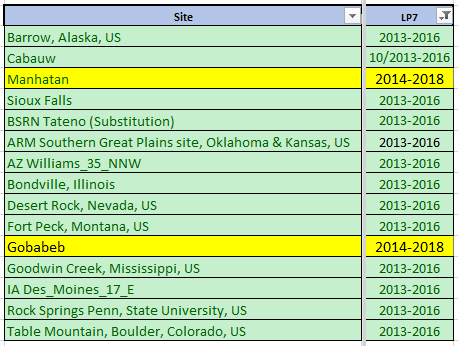 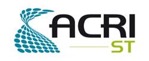 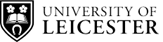 Component 2
Installation of new instrumentation on existing sites
Status and plan for 2019 - 2020
Upgrade of existing sites with new instrumentation
Reduce geographical gap (Europe and Australia)
3 new vegetation sites
Hainich national park - Broadleaved Deciduous (CEOS LPV supersite)
Valencia Anchor station - Mediterranean crop 
Tumbarumba - Broadleaved Evergreen (CEOS LPV supersite)
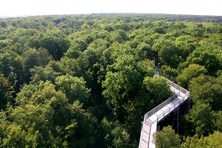 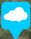 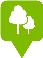 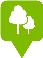 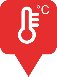 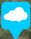 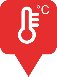 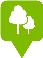 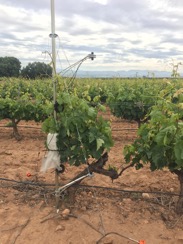 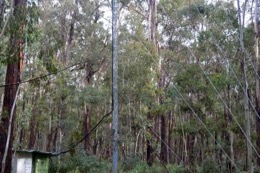 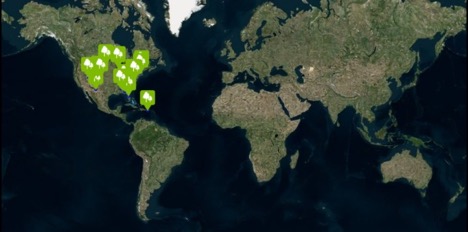 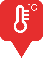 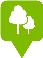 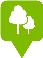 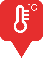 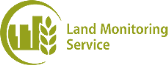 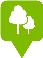 GBOV Vegetation
Reference Measurements
Continuous 
PAR network (all sites) Apogee SI121
Automated Hemispherical camera (on Hainich site)
Field visits (all sites, at least 12 times during year)
LAI (LiCor)
Digital Hemispherical Photographs
Unique Setup!
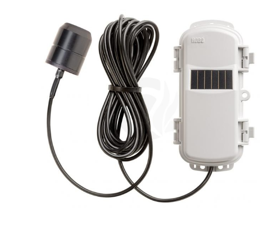 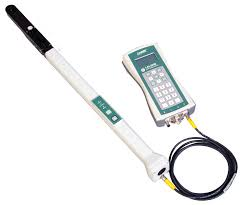 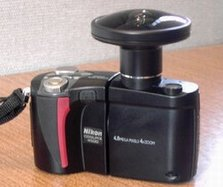 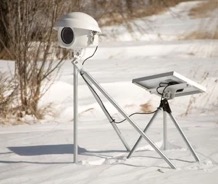 GBOV LST
Reference Measurements
Continuous LST on Tumbarumba and Hainich
LW_in (Apogee SI121) and 
LW_out (Heitronics KT15.85)
Field visit (at least 12 times during year) 
LSE & LST Cimel 312
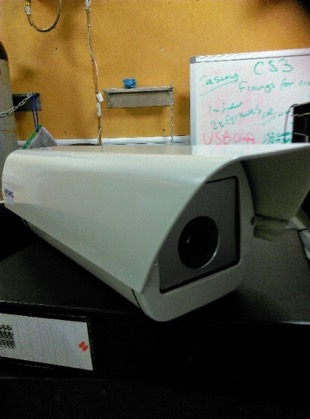 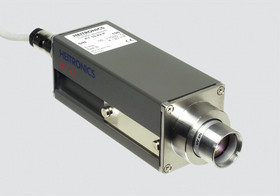 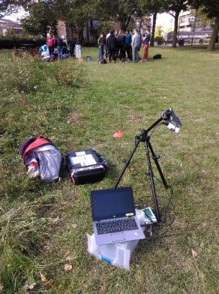 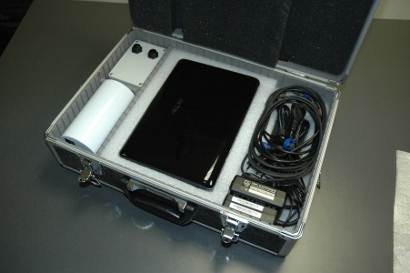 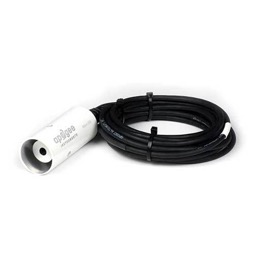 GBOV aerosol
Reference Measurements
Continuous on Hainich and Tumbarumba
AOT + VSF (Cimel 318 ; to be attached to AERONET)
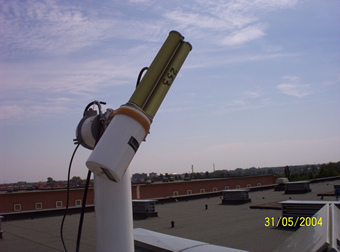 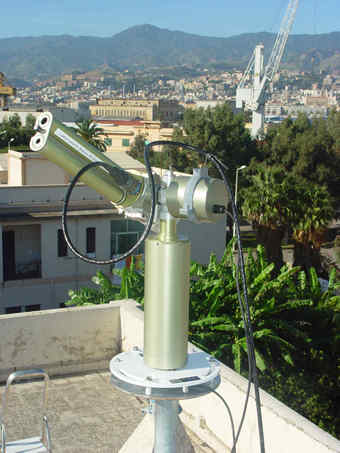 Valencia Anchor station
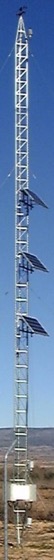 PI Ernesto Lopez Baeza (UVEG)
Long term monitored site (IGBP: crop land ; wine yard)
Infrastructure 
15m height tower + small radiometry tower + Eddy convariance station (New)
Internet connection for communication to be improved
Powered through solar panels
Field trips are routinely performed by UVEG
Once a month during winter
Every two weeks during the growing season
Operational infrastructure used in GBOV includes
Meteo and Soil moisture data
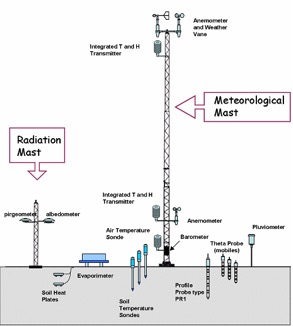 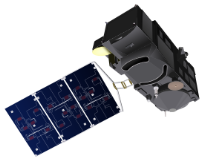 Valencia Anchor
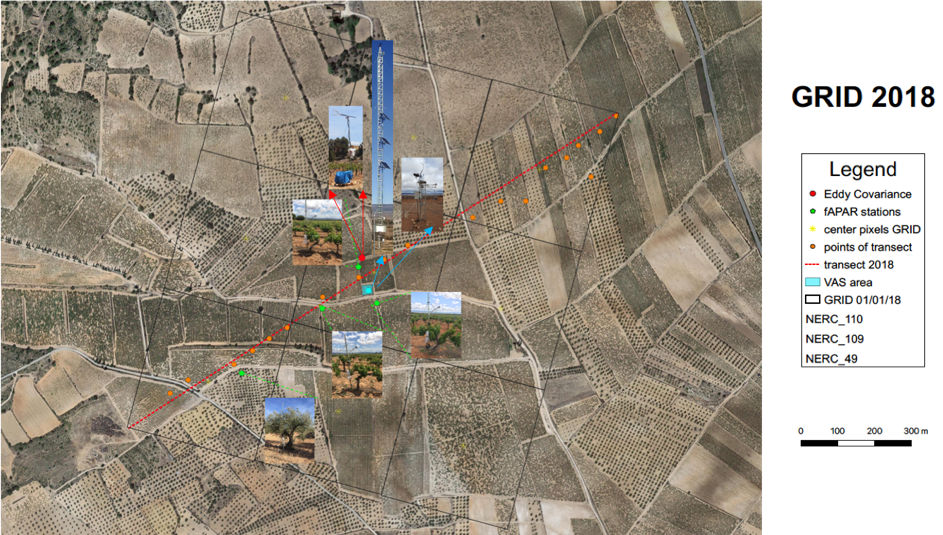 Valencia Anchor
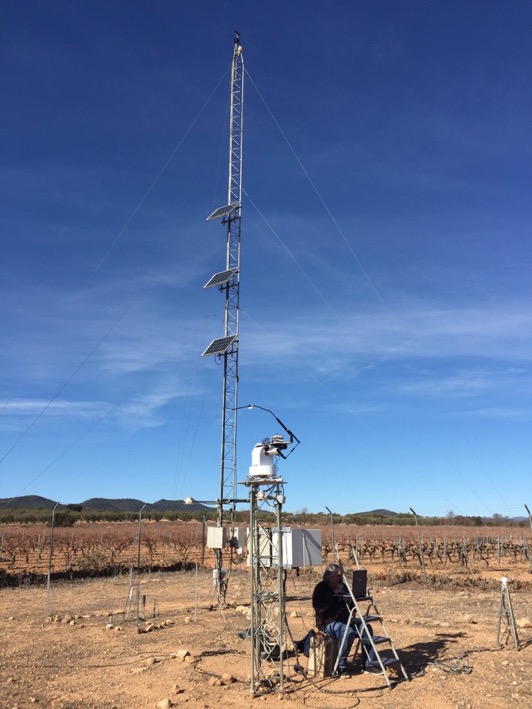 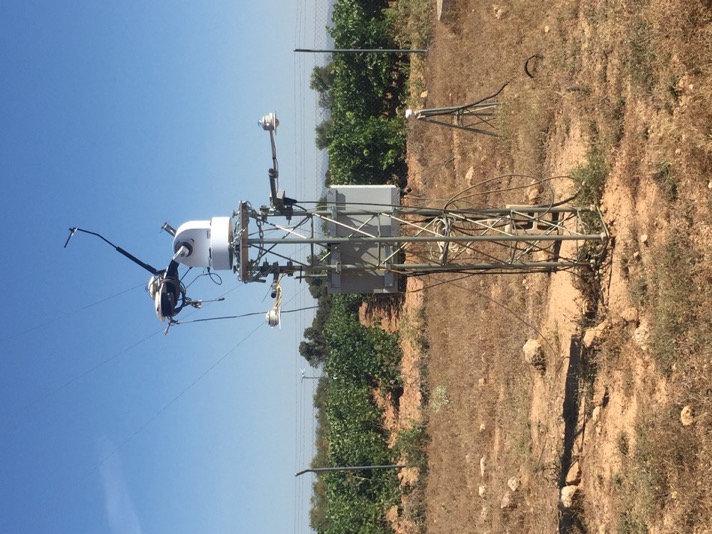 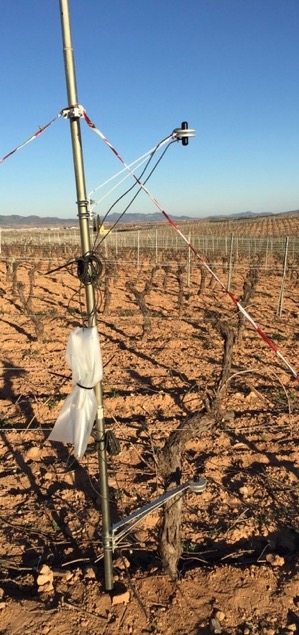 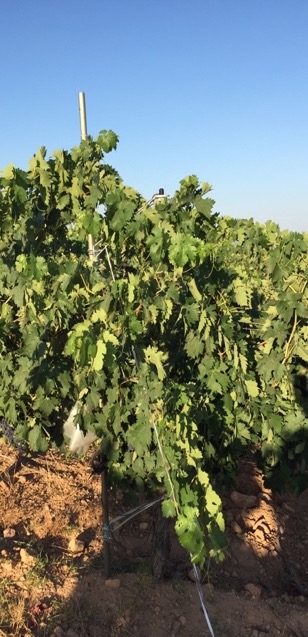 27/07/17  VINE 1
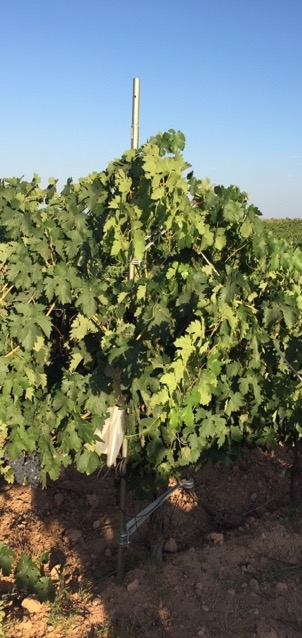 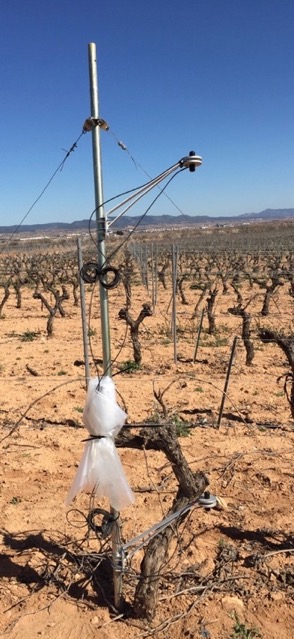 27/07/17  VINE 2
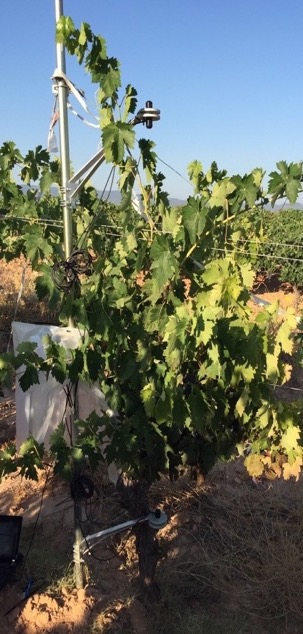 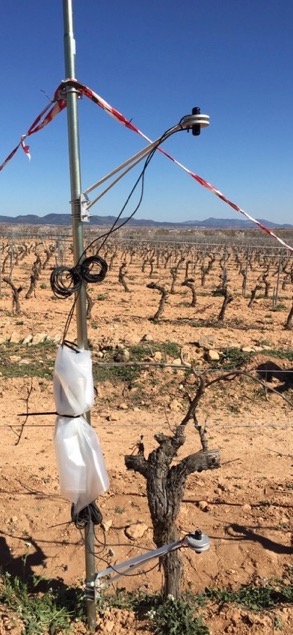 27/07/17  VINE 3
10/03/17  VINE 1
10/03/17  VINE 2
10/03/17  VINE 3
Valencia Anchor
28/03/18  FRUIT TREE
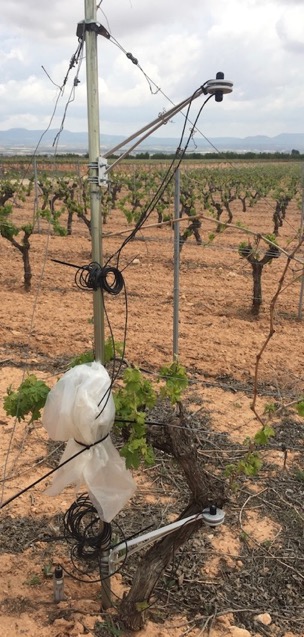 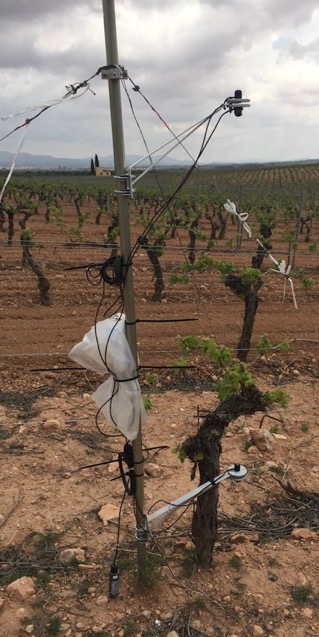 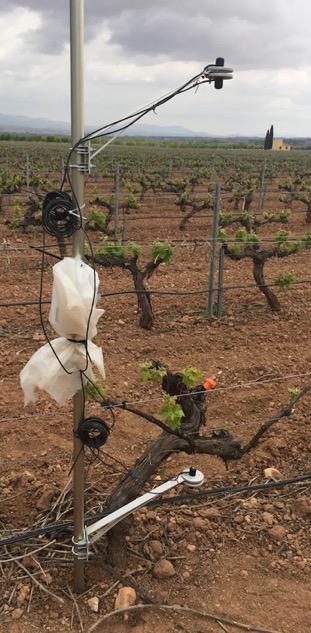 10/05/18  VINE 1
10/05/18  VINE 2
10/05/18  VINE 3
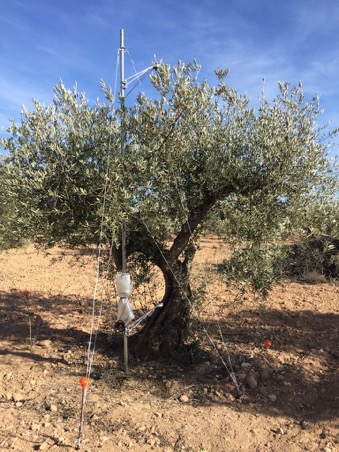 Tumbarumba station
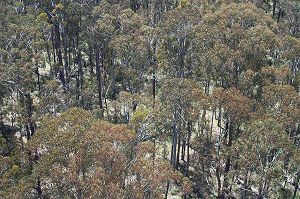 PI William Woodgates (CSIRO)
Long term monitored site (IGBP:  Evergreen Broadleaf)
Infrastructure
70m height tower with two platforms
40m height canopy
Internet connection  on top of the tower  data transfer facilitated
Power through diesel generator and batteries  no power limitation
Regular field trips are routinely performed 
CEOS super site
Operational infrastructure used in GBOV includes
TOC-R and Albedo
Soil Moisture in 2019
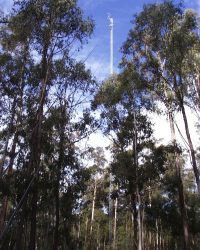 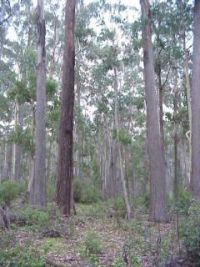 Tumbarumba
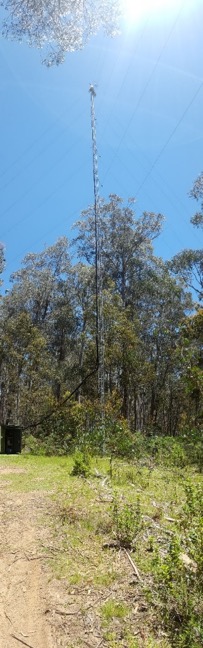 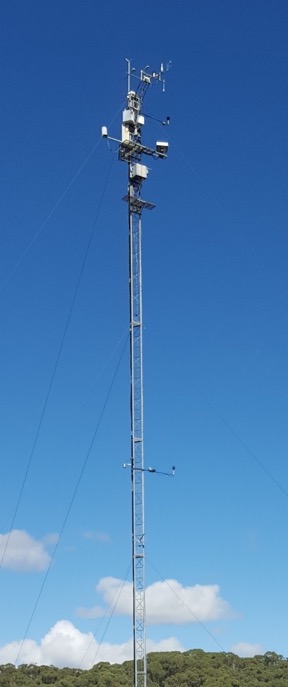 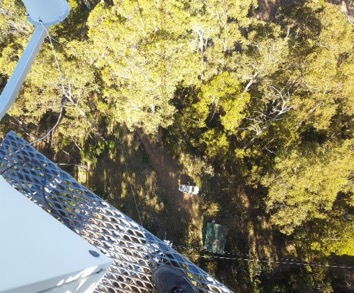 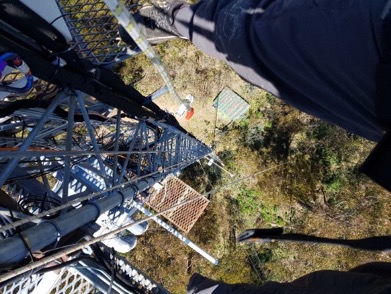 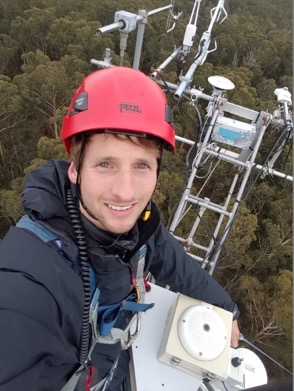 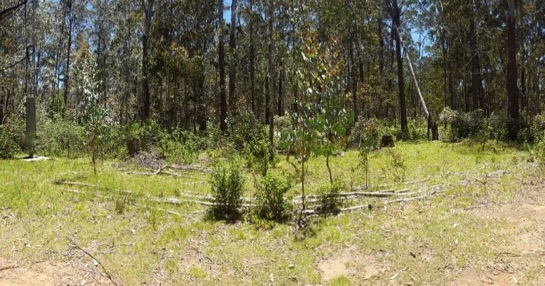 Tumbarumba
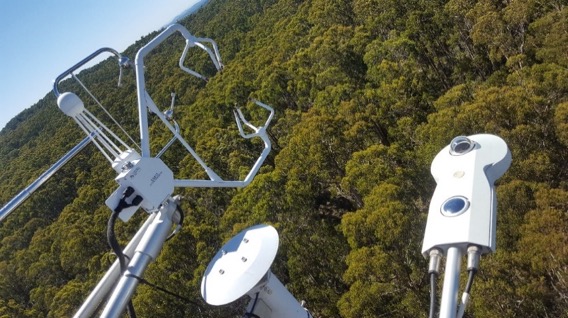 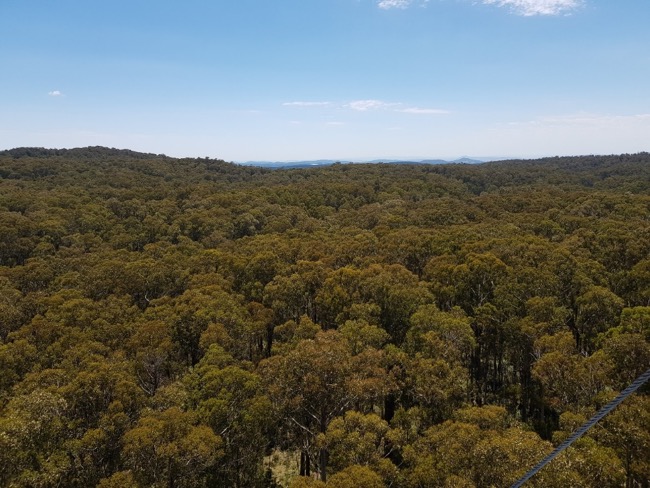 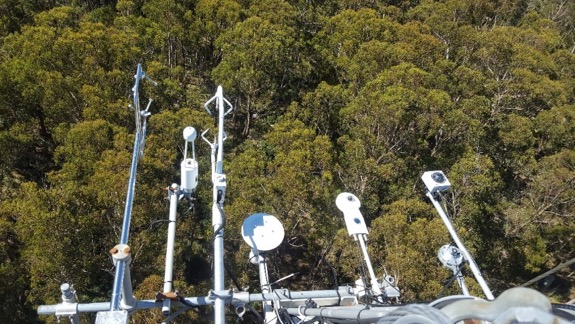 Hainich
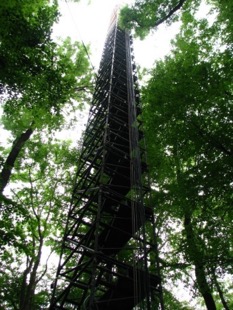 PI Alexander Knohl & Lukas Siebicke, Uni of Goettingen 
Long term monitored site (IGBP:  Mixed Forest)
infrastructure 
Flux tower  (scaffolding type) height above canopy
Shed with main power (2° power line available)
Internet connection
Main species 
Fagus sylvatica (hêtre commun/Beech 
Fraxinus excelsior (Frêne élevé/ Ash)
Regular field trips are routinely performed 
Lidar airborn campains organized every three years
CEOS super site
Operational infrastructure used in GBOV includes
TOC-R and Albedo 
Soil Moisture in 2019
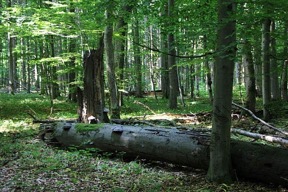 Hainich - spring
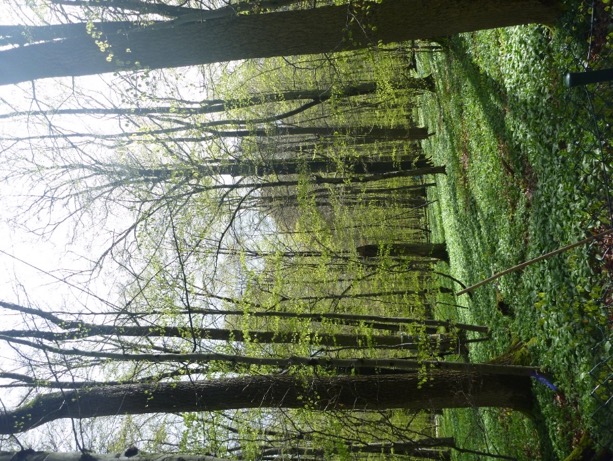 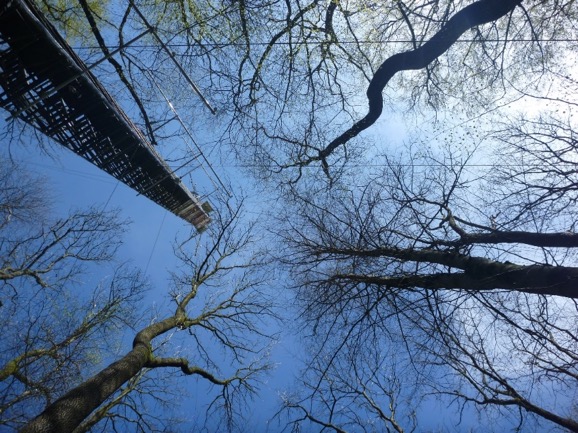 Hainich - Summer
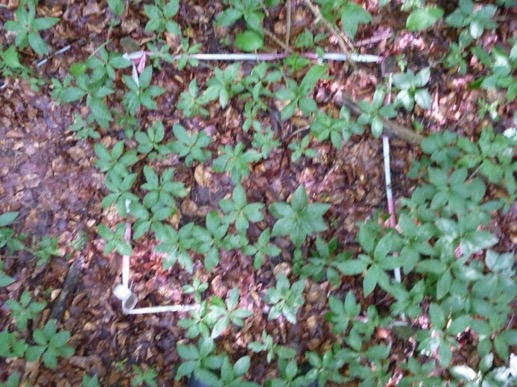 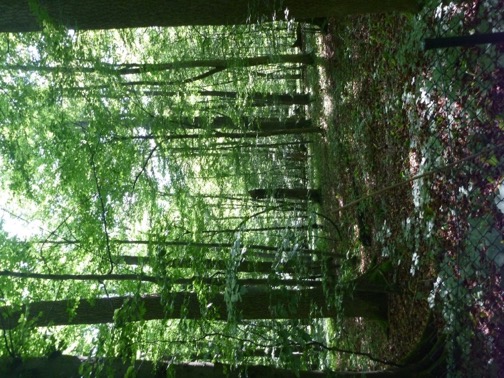 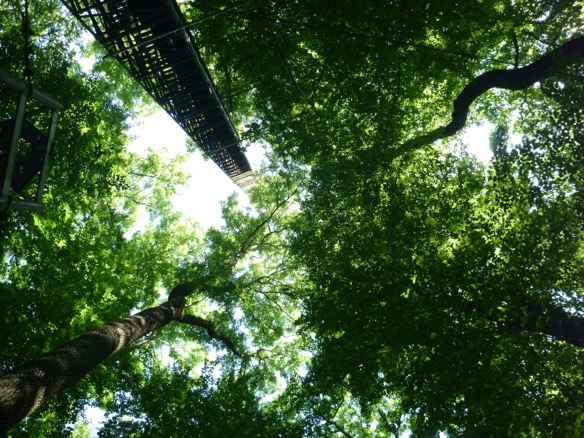 Component 3
Data access and documentation
Web portal overview
https://land.copernicus.eu/global/gbov 

@CopernicusGBOV
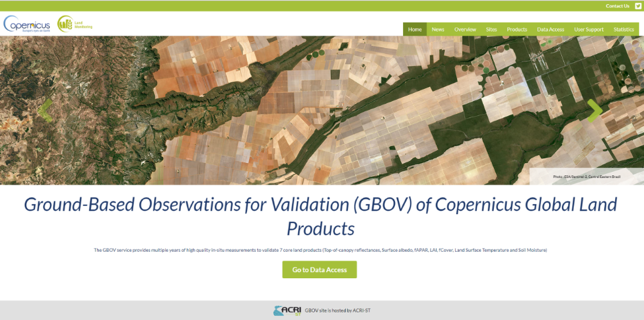 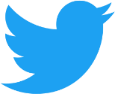 Data usage
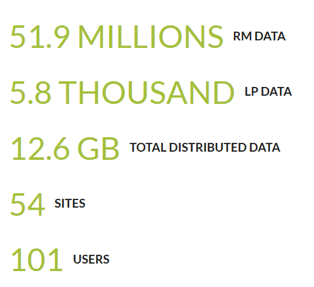 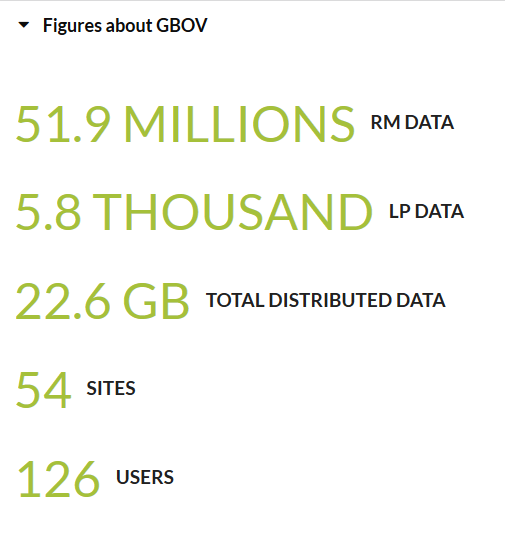 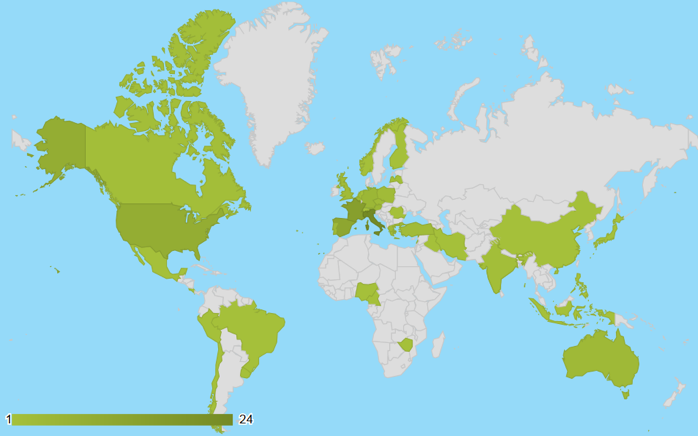 Eight tabs (1)
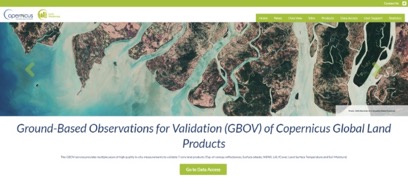 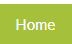 Fancy images


GBOV news (data release, project events
Conferences
Publications …

Project overview


Site description (country, coordinates, PIs IGBP, Biome, network …
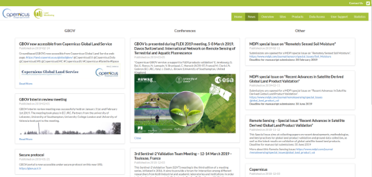 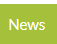 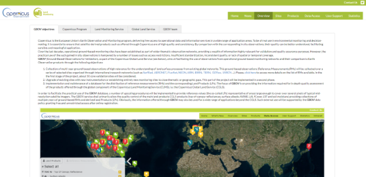 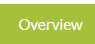 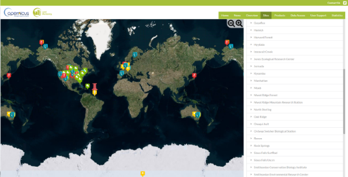 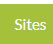 Eight tabs (2)
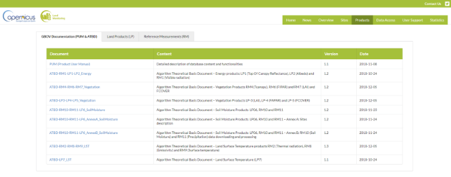 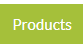 Product User Manual, ATBDs, RM and LP definition
Data access page (select variables, sites and time frame



FAQ and link to contact us


GBOV service activity statistics
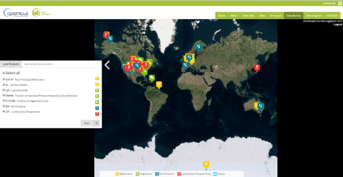 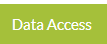 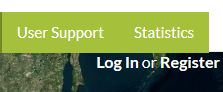 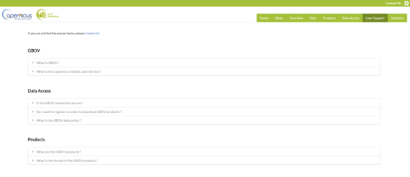 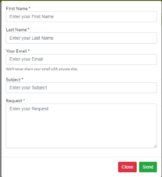 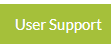 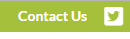 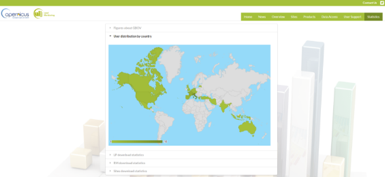 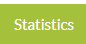 GBOV Data Policy
Free and open access
BUT
Required to acknowledge Copernicus and GBOV service partners



Offer co-authorship to site captains if their data are used in peer reviewed papers
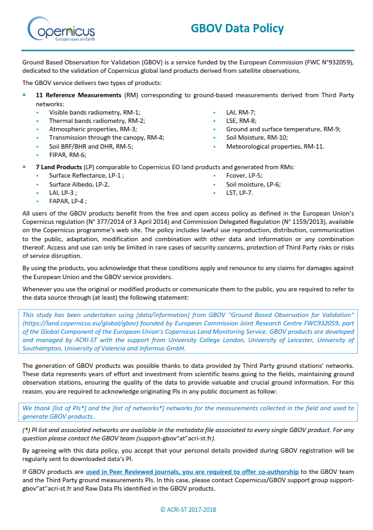 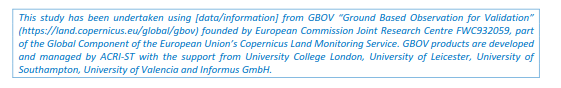 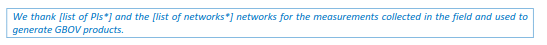 Acknowledgments
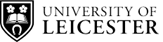 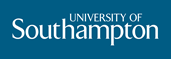 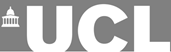 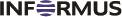 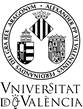 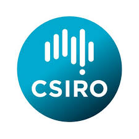 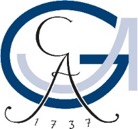 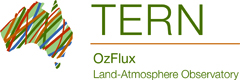 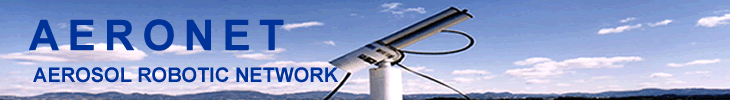 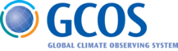 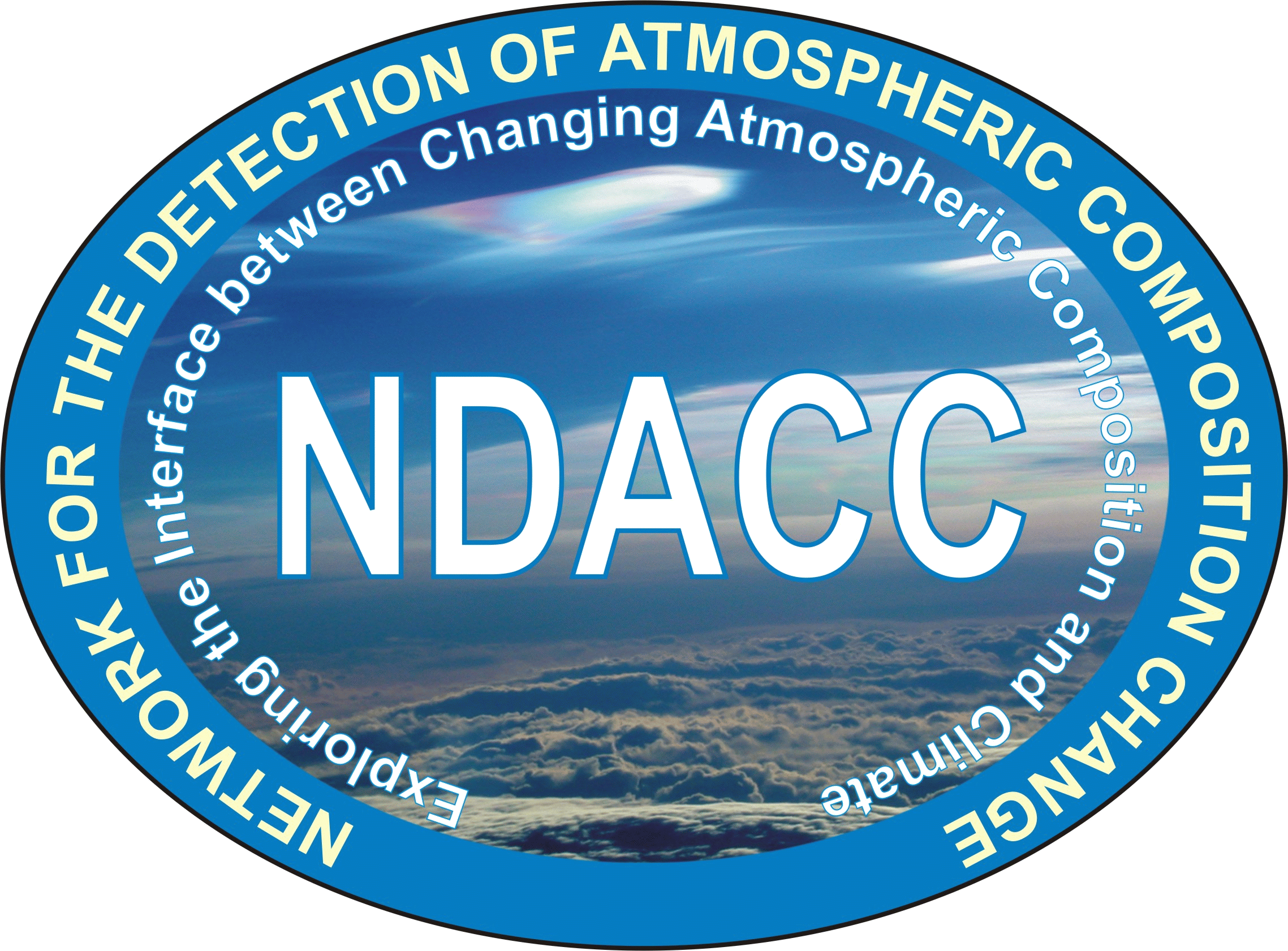 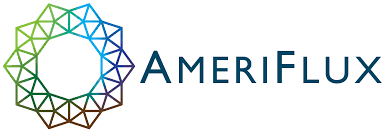 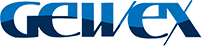 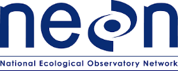 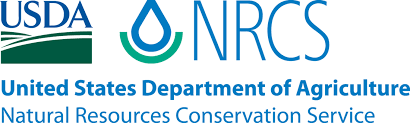 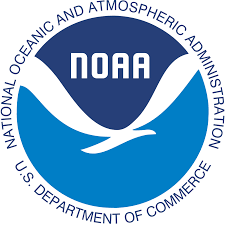 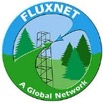 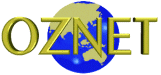 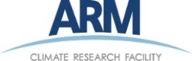 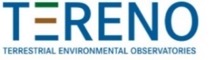 Naming convention & Data Format
Naming convention
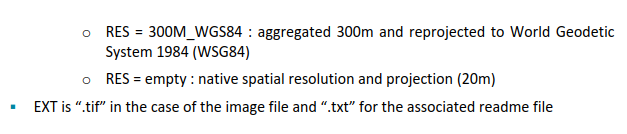 File content
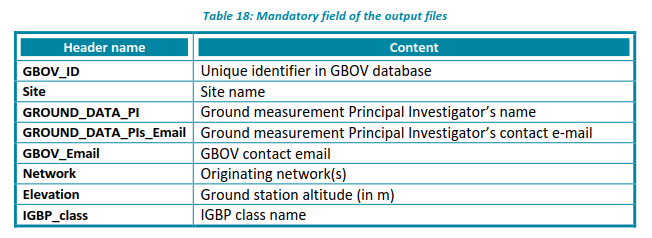 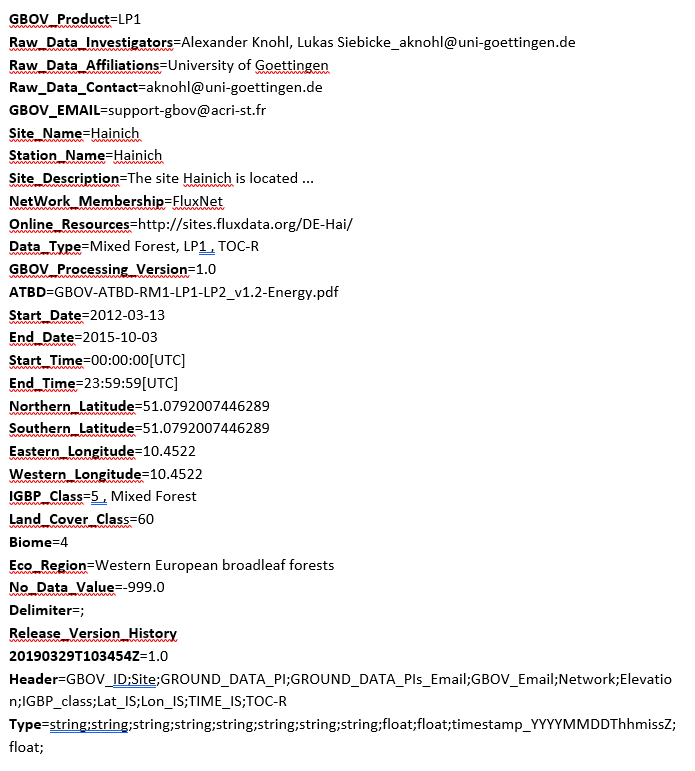 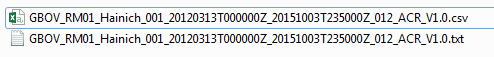 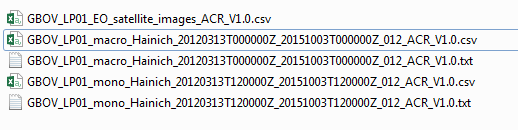 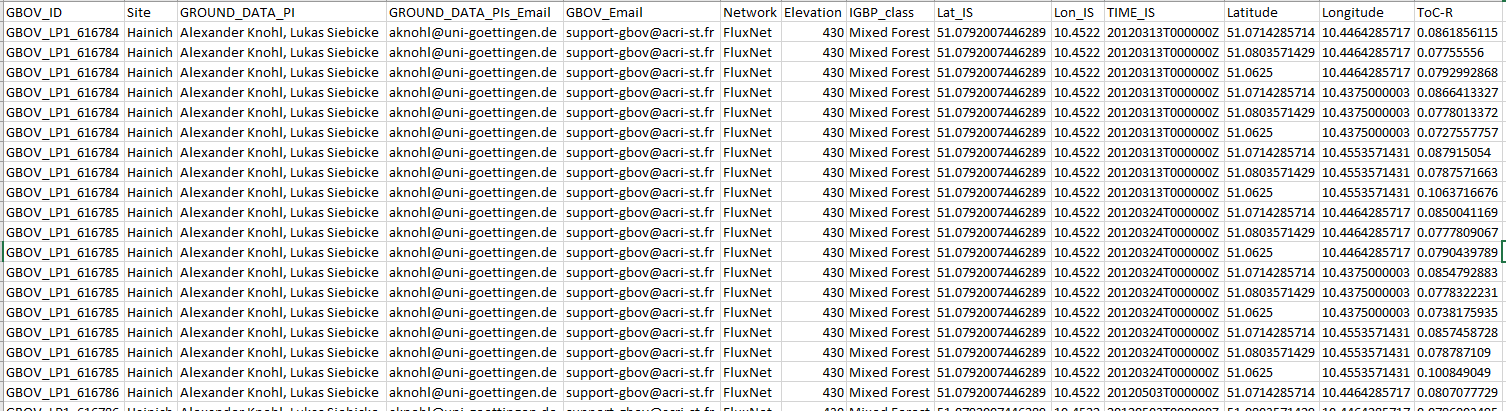